Module 5. Modifying Learning Intentions to Include Language Expectations
The Teacher Clarity Playbook
Copyright © 2019 Corwin
Objectives for Today
Participants will:
Understand the three types of language expectations and their purpose in teacher clarity. 
Examine examples of language expectations in four grade levels
Complete two guided learning exercises to check for understanding 
Apply the process to develop language expectations for the selected standard
Copyright © 2019 Corwin
2
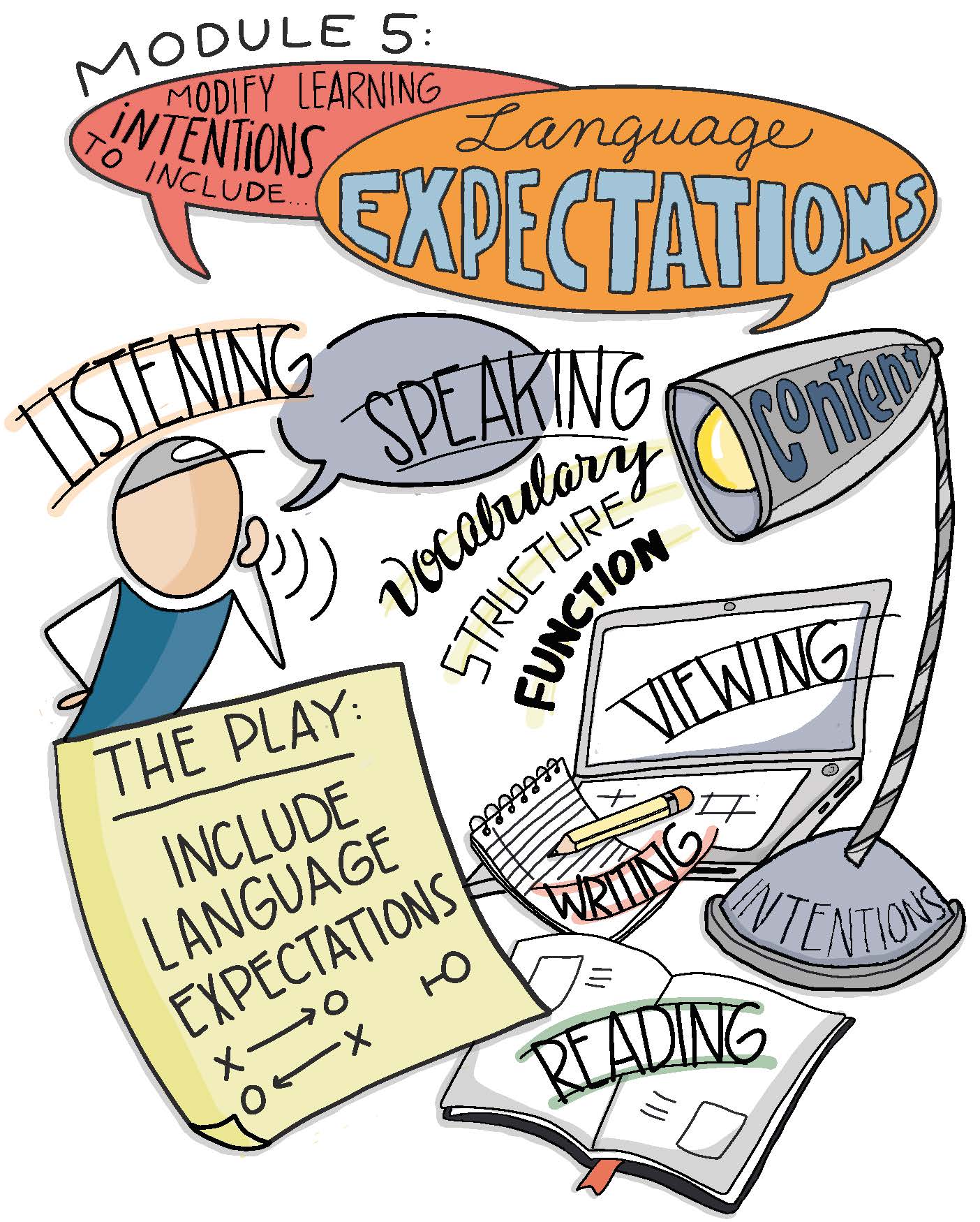 Copyright © 2019 Corwin
3
Modeling
Read and discuss the four examples on 
pages 45-48.
Examine how some Learning Progressions and Success Criteria have been modified (see italics). 

In what ways would these modifications contribute to student learning? To teacher clarity?
Copyright © 2019 Corwin
4
Guided Practice
For the first task on page 49, analyze each of the language expectations according to types (Vocabulary, Structure, or Function.) 
Complete the second task on page 50 by modifying the learning intentions listed.  
Check for understanding by viewing the possible answers in The Teacher Clarity Playbook appendix.
Copyright © 2019 Corwin
5
On Your Own
Individually or in teams, use the same process to modify as needed the learning intentions you developed in Module 4. 
Check for alignment between the learning progression, learning intentions, and success criteria. Adjust accordingly. 
Complete this on chart paper, or using digital collaboration tools.
Copyright © 2019 Corwin
6
PLC Conversations
What challenged you in this module?
How can we ensure that students are learning language and content simultaneously in every lesson?
How can we create assessments based on the language learning expected?
Copyright © 2019 Corwin
7
Wrap Up: Why Are We Doing This?
“Understanding the linguistic demands of the content is critical for mastery of the learning intention and is especially valuable for English learners who are doing double the work, learning content and language simultaneously.” (p. 42)
Copyright © 2019 Corwin
8